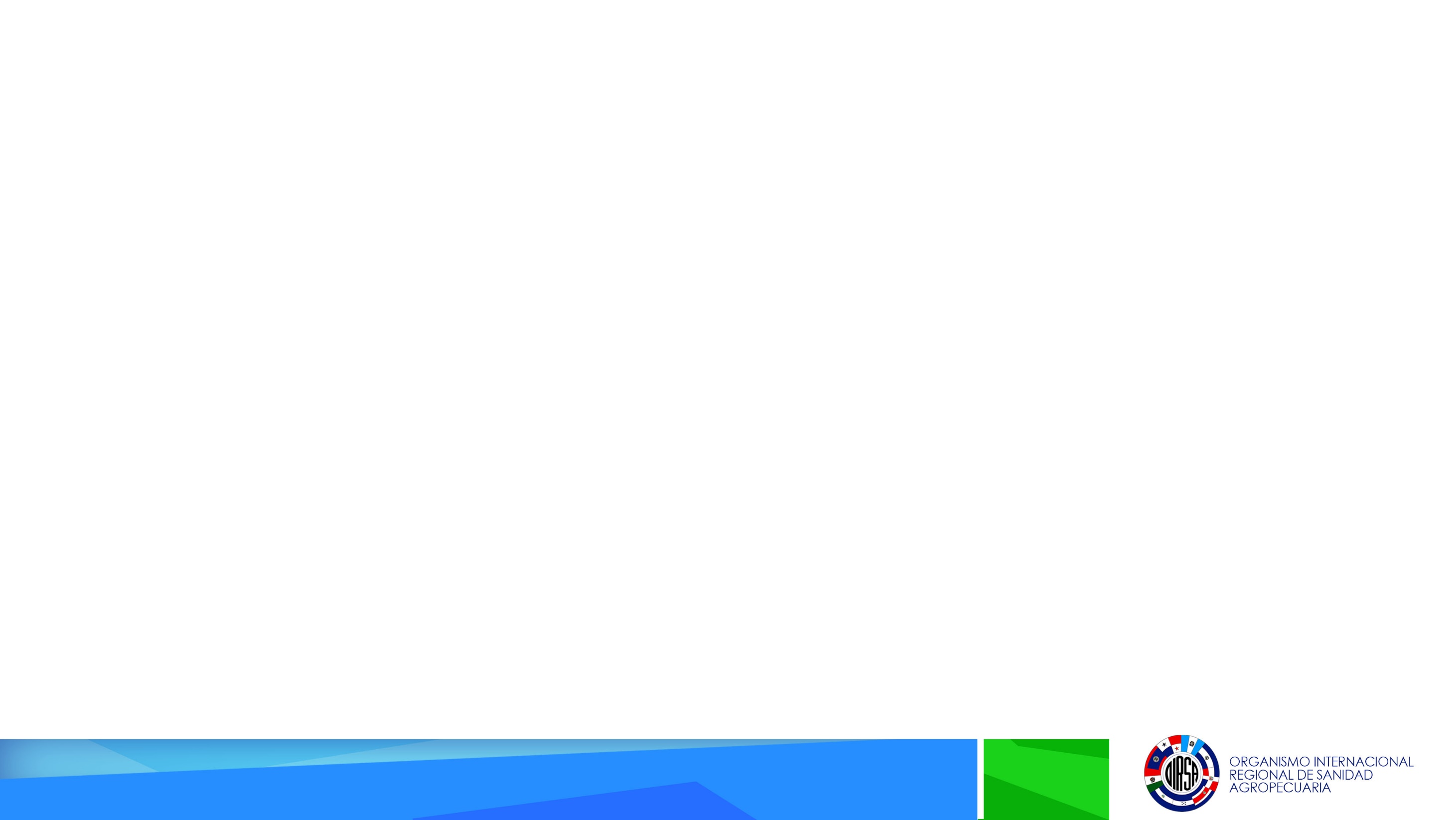 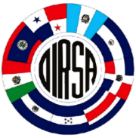 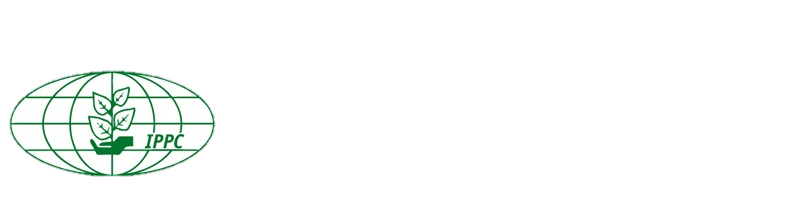 International Plant Proctection Convention
International Regional Organization of Plant and Animal Health
29th Technical Consultation of RPPOsParis, France .
Carlos Ramon Urias Morales
Regional Plant Health Director
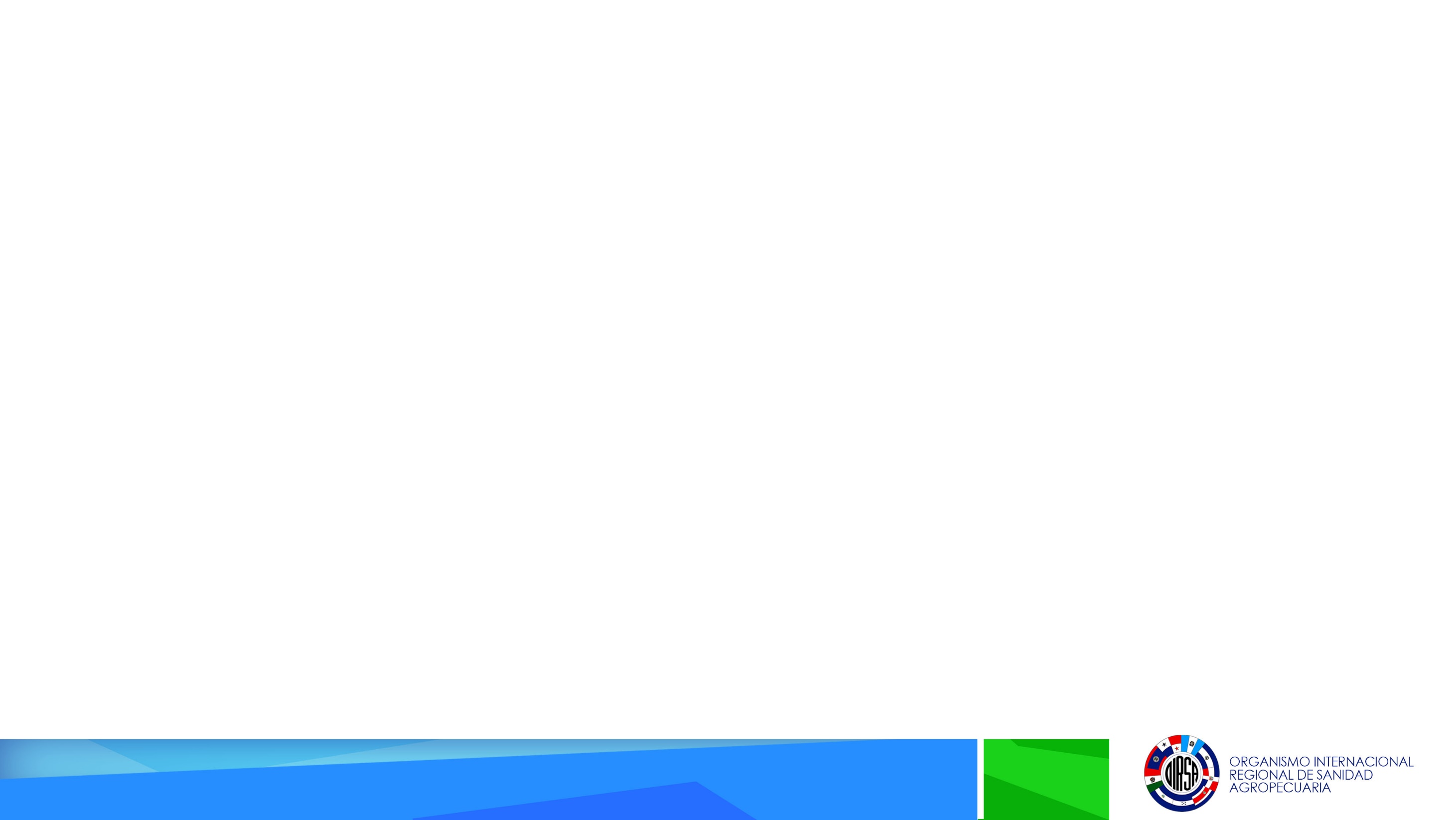 En 2014
Establece su 
Plan Estratégico 
2015-2025
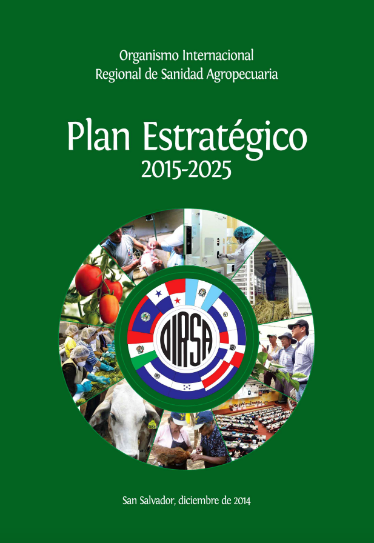 En 1983
Historia
Se abren oficinas de 
Representación en los Estados miembros
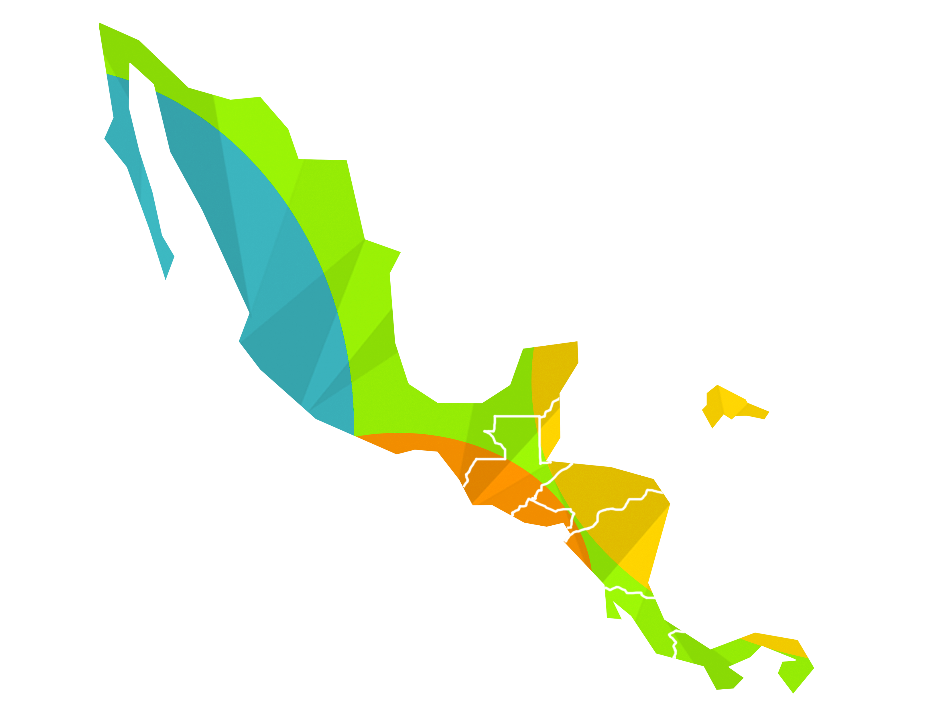 En 1961
El Organismo establece
su sede permanente 
en El Salvador
En 1953
El OIRSA se crea en la V Conferencia de ministros de Agricultura de Centroamérica y México realizada en El Salvador
En 1947
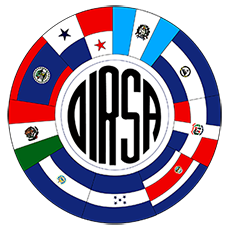 Se crea 
el CICLA
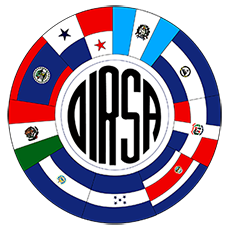 ¡Más de sesenta años salvaguardando el patrimonio agropecuario de la región!
Technical Areas: Programs and transverse axles
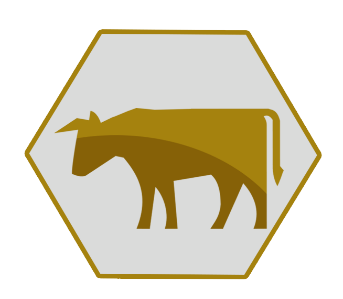 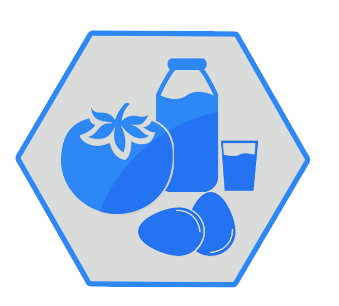 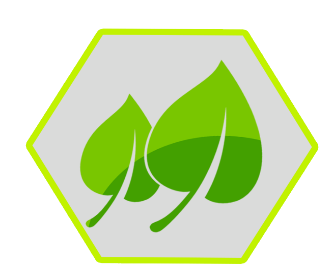 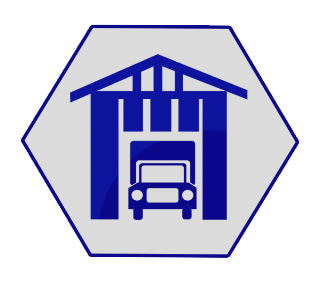 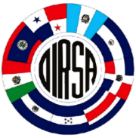 TECHNICAL CAPACITIES AND ACHIEVEMENTS
TECHNICAL CAPACITIES AND ACHIEVEMENTS
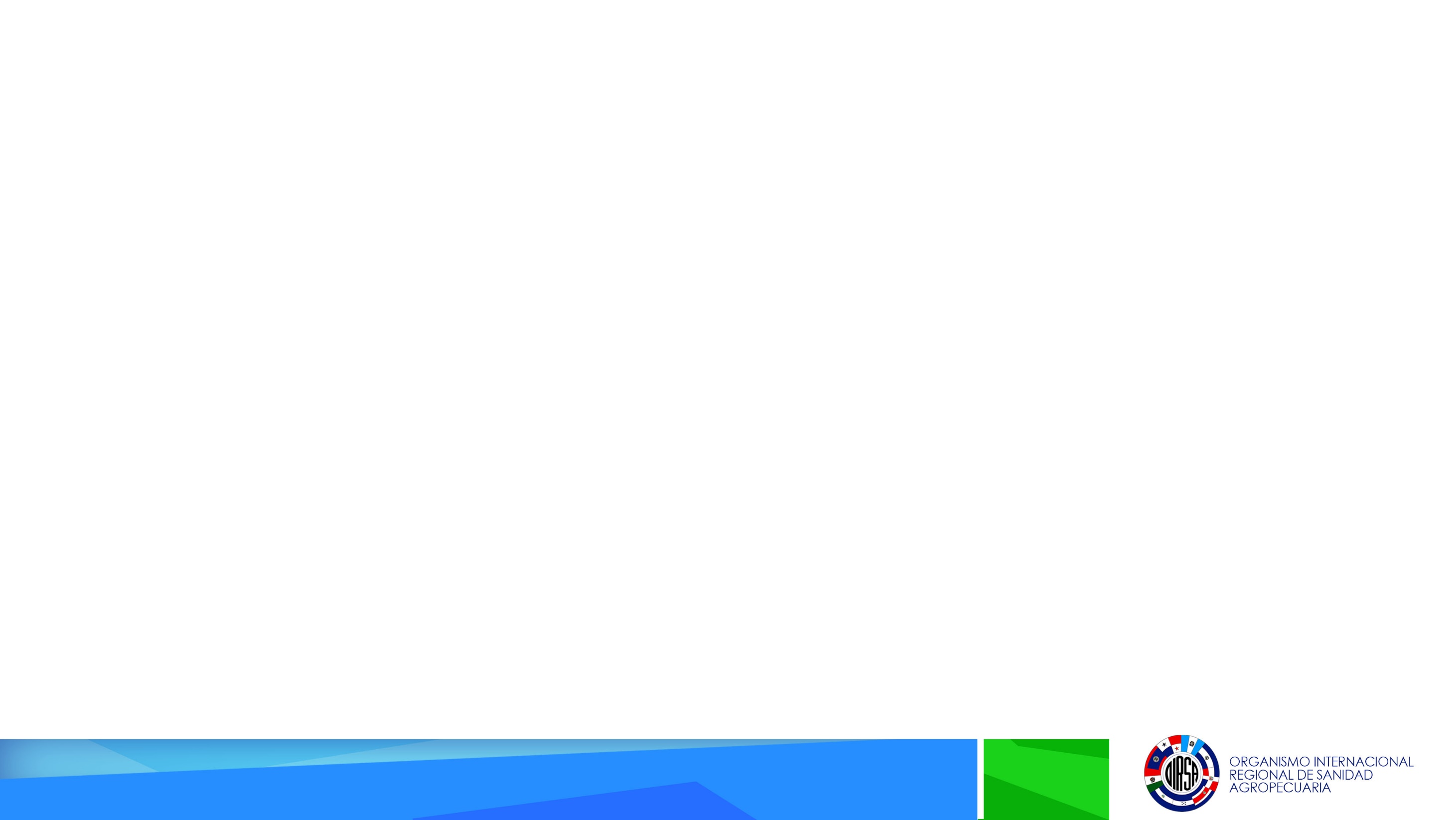 SURVEILLANCE PROJECTS AND ACTIVITIES
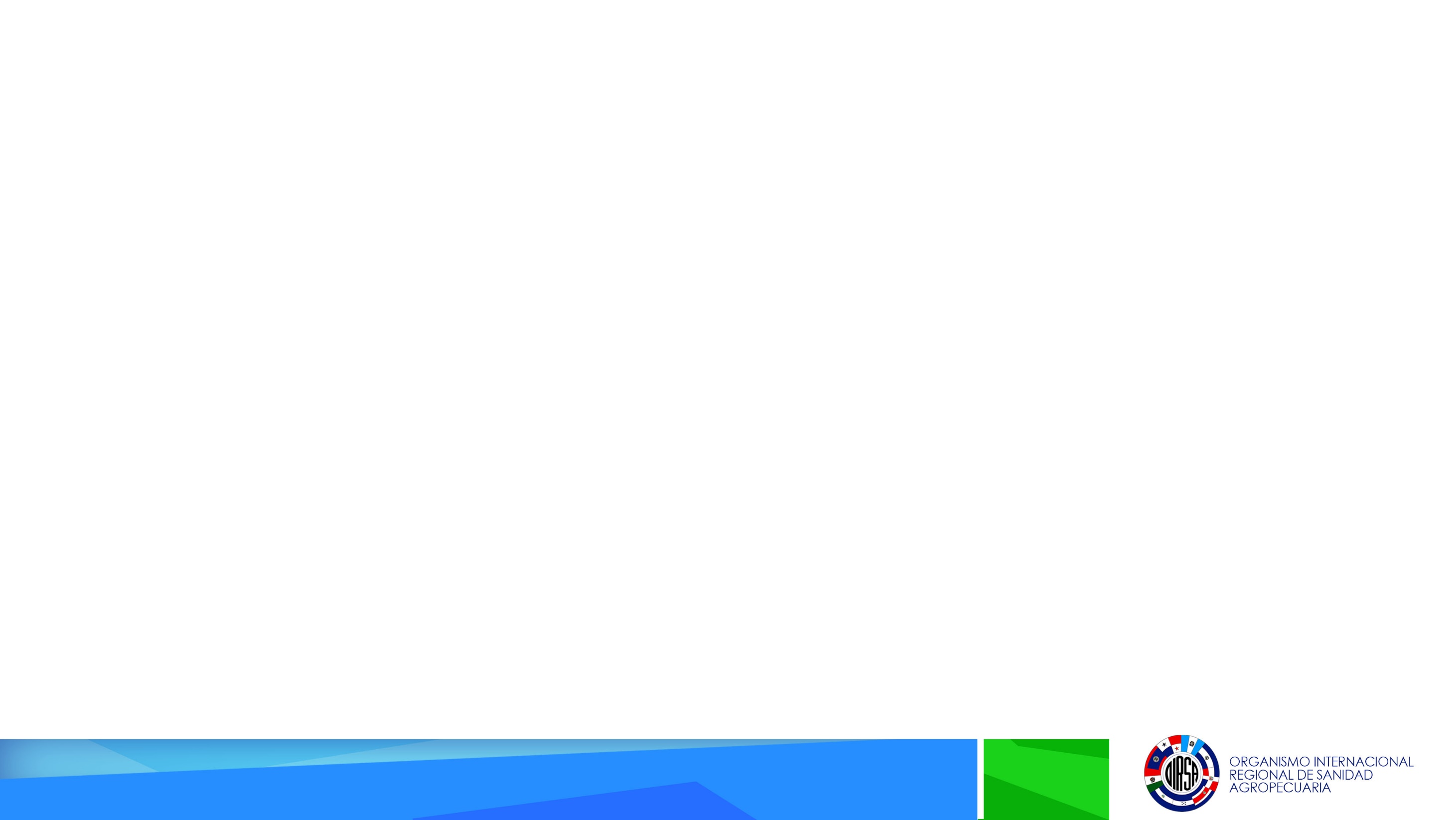 EMERGENT PESTS AND PHYTOSANITARY PROBLEMS
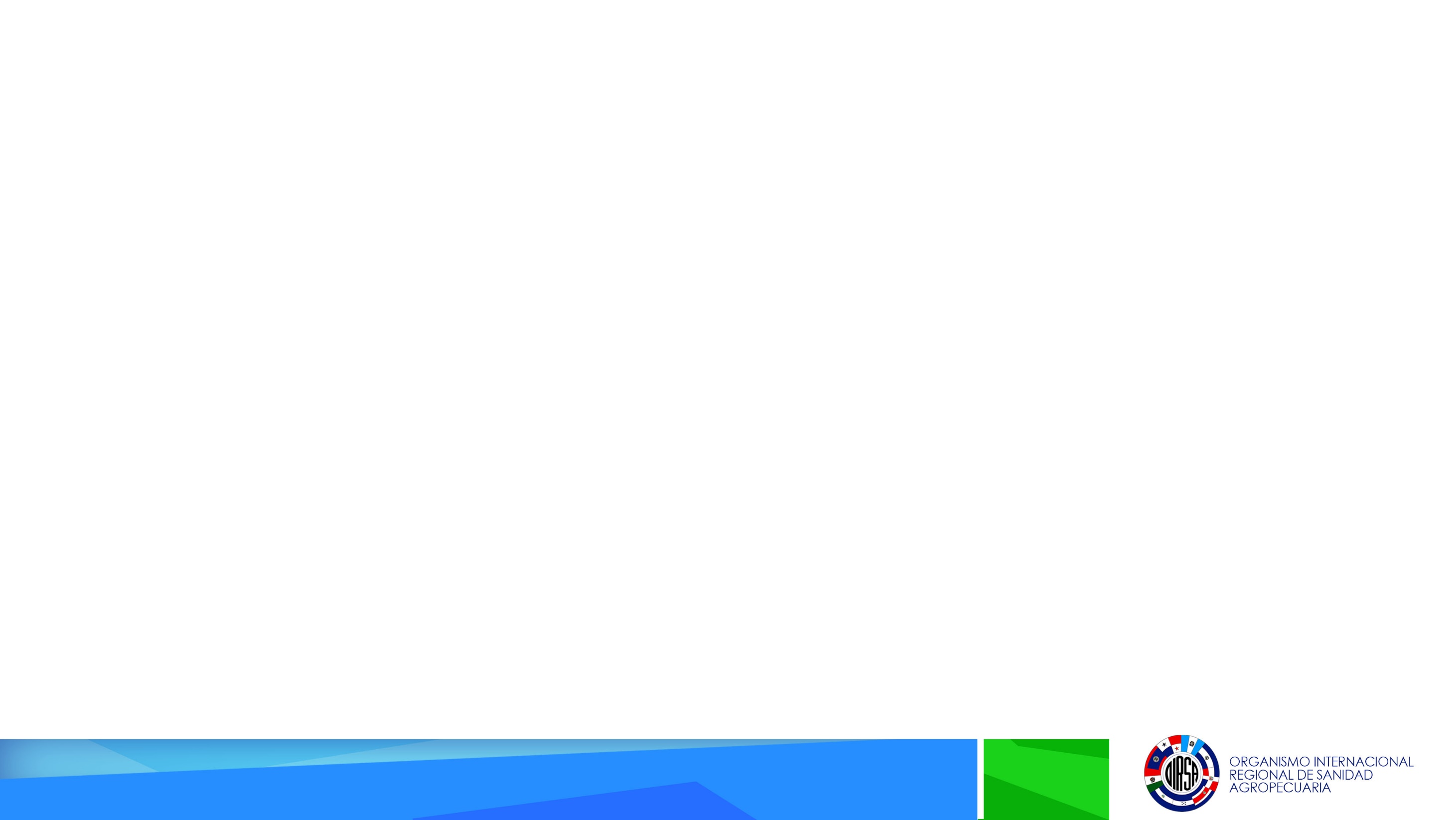 PROPOSAL FOR FURTHER COLLABORATION
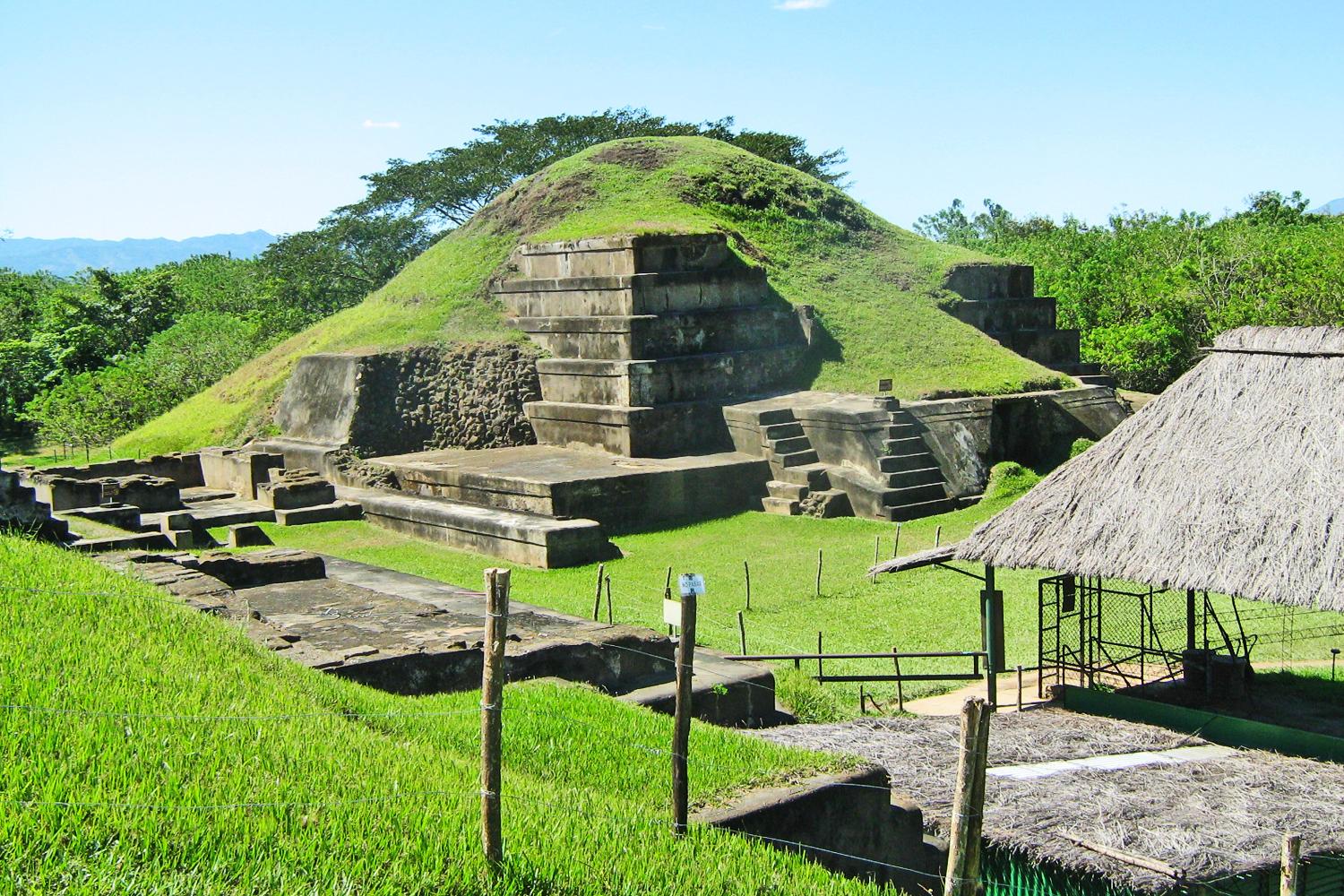 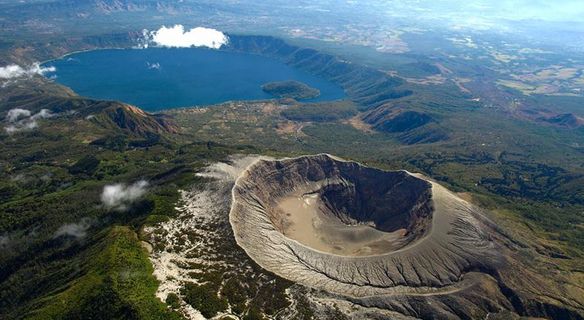 El Salvador's less-travelled Mayan ruins to yourself on a trip around this beautiful and richly historical country and volcano  of Santa Ana
THANKS VERY MUCH FOR YOUR ATTENTION
THANKS VERY MUCH FOR YOUR ATTENTION